Детская агрессия 
и ее профилактика
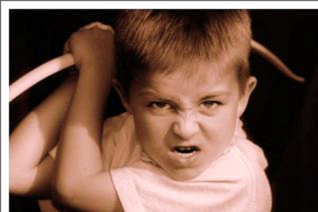 Пентюхова Юлия Михайловна, учитель начальных классов МБОУ г. Иркутска СОШ №71имени Н.А. Вилкова
Агрессивностью принято называть целенаправленное нанесение физического или психического ущерба другому человеку.
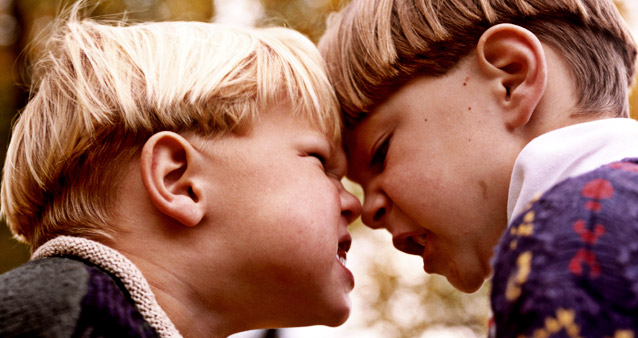 Какого ребенка можно назвать агрессивным?
Часто нападает на других детей.
Перекладывают свою вину на других.
В окружающих видят угрозу, обиду.
Часто испытывают негативные эмоции.
Не стремятся понимать других, своё «Я» для них важнее.
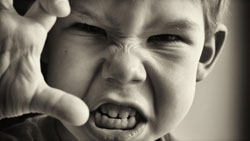 Почему они так себя ведут?
Чтобы привлечь внимание к себе.
 Для защиты от явной угрозы.
 Чтобы отомстить обидчику.
Желание утвердить своё 
     превосходство.
5.  Стремление унизить другого ребёнка.
6.  Не боятся быть наказанными.
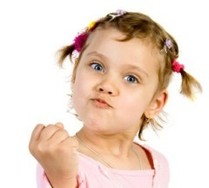 Вот здесь агрессия - это уже самоцель, 
жестокое и враждебное поведение.
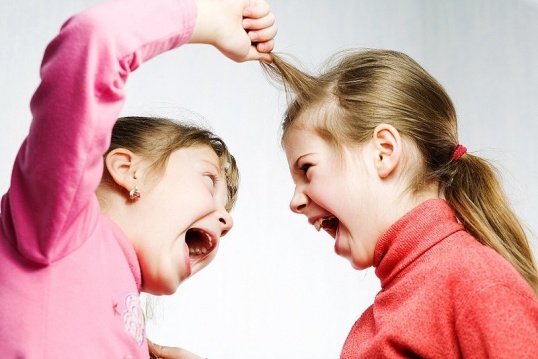 Откуда берутся маленькие агрессоры?
Черты личности наследуются от родителей и далёких предков.
Влияние окружающего мира (семья, друзья, телевизор, компьютер).
Не вполне подходящие условия воспитания.
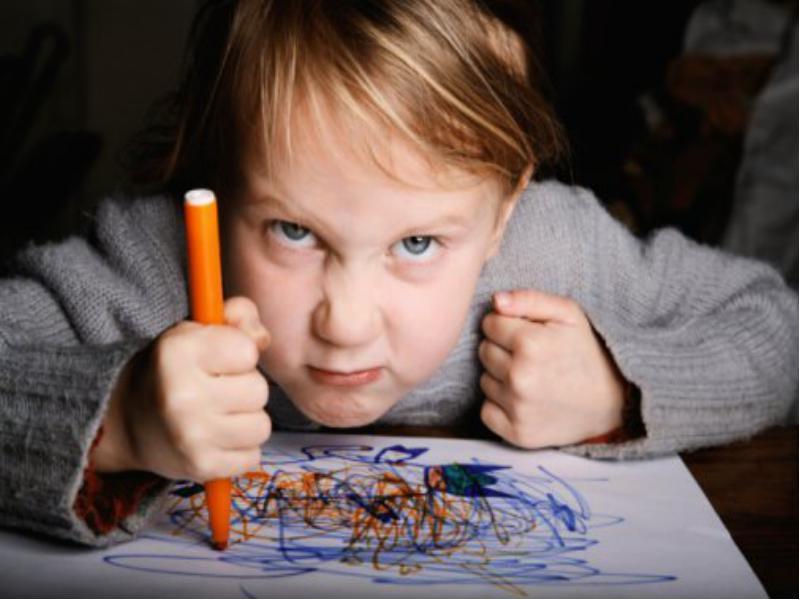 Герои 
американских мультфильмов
Героини русских сказок
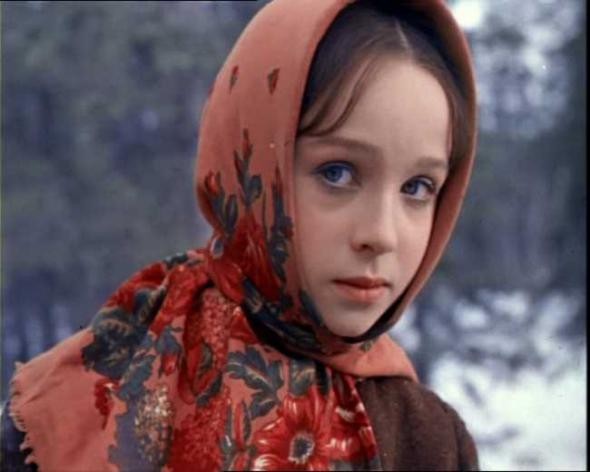 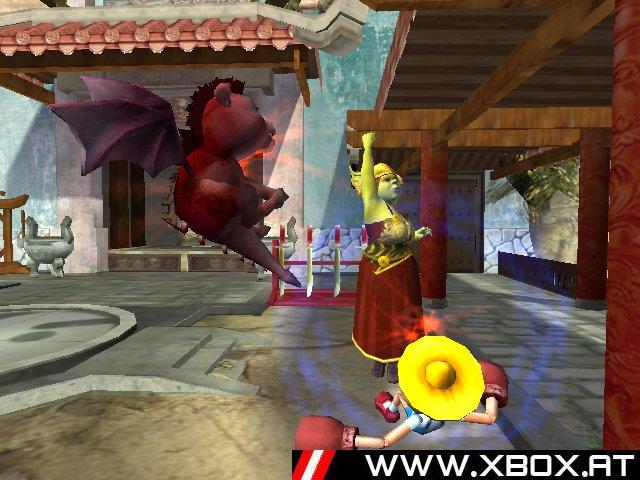 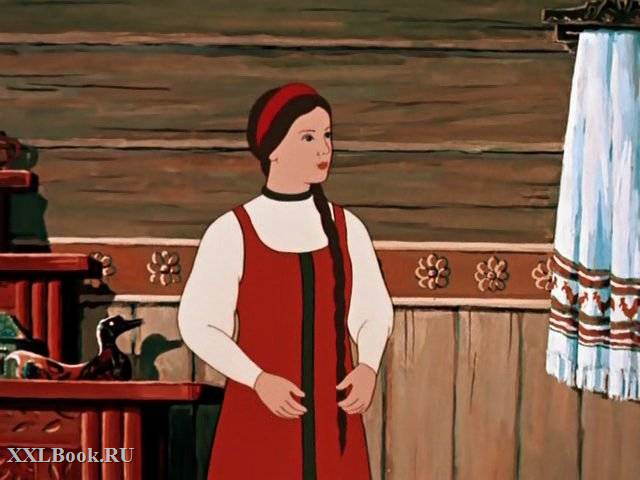 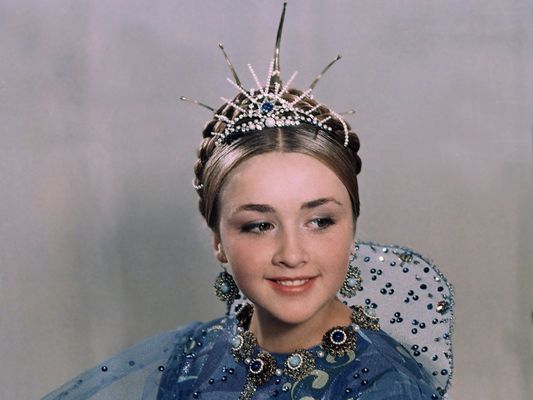 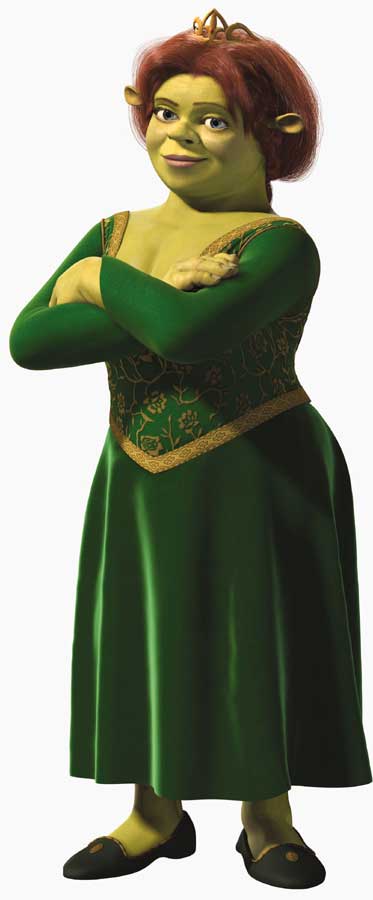 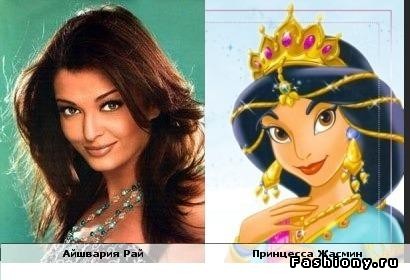 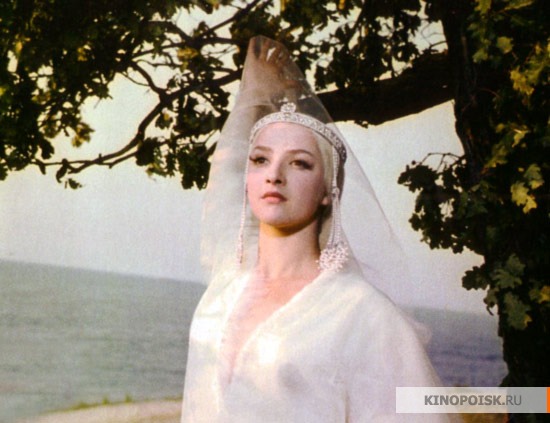 Основные причины детской агрессии
негативизм матери (ее отчужденность, равнодушие, постоянная критика)
безразличное отношение, игнорирование агрессивных проявлений ребенка по отношению к другим детям и взрослым (фактически поощрение агрессивного поведения)
суровость дисциплинарных воздействий (физическое наказание, психологическое давление, унижение).
Как помочь ребёнку справиться с агрессией?
Важно, чтобы в семье были четкие правила и одинаковые требования к ребенку .
Правильно общаться с ребёнком (лишний раз не кричать 
 на него, почаще с ним играть в ролевые игры, разучивать
 различные стишки, больше уделять внимания).
Чаще хвалить и отмечать любые достижения ребёнка.
Нужно помнить, что дети – это зеркало родителей. 
Иногда достаточно изменить какие-то вещи в своем собственном поведении, чтобы малыш начал по-другому реагировать на внешние раздражители.
Профилактика детской агрессии
Не вмешиваться в спор детей.
Предложить другой способ выражения агрессии.
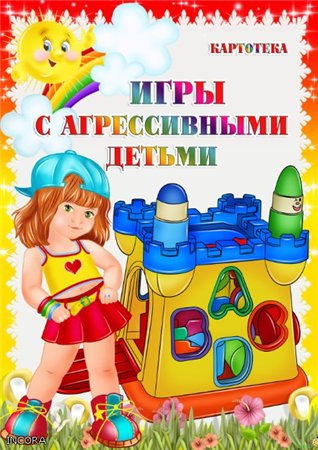 Отвлечь другим интересным 
  занятием.
Научить ребёнка прощать
  и извиняться.
Публичный выговор за проступки 
  с серьёзными последствиями  (драка или другое    
  проявление физической агрессии).
Лишить ребёнка привилегий, но не на весь день (запретить заниматься любимым делом).
Интернет-ресурсы
http://centrdetstva.ru/agressiv.php
http://www.socrab.ru/simplequestions
http://azbuka-bukvar.com/author/alexmm
http://www.kakprosto.ru/kak-251853-detskaya-zhestokost-kto-vinovat-i-chto-delat
http://detsad-kitty.ru/oformlenye/list/print:page,1,3294-igry-s-agressivnymi-detmi.html